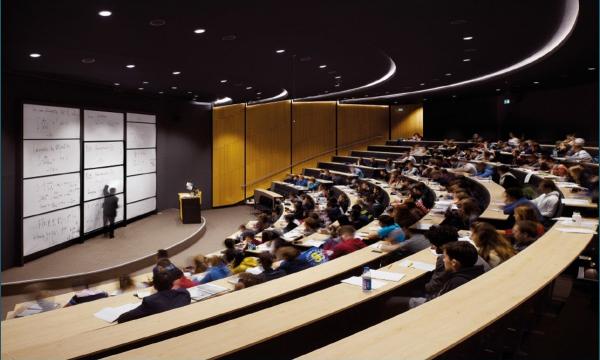 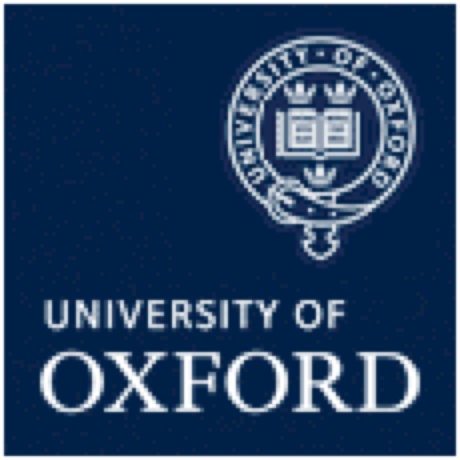 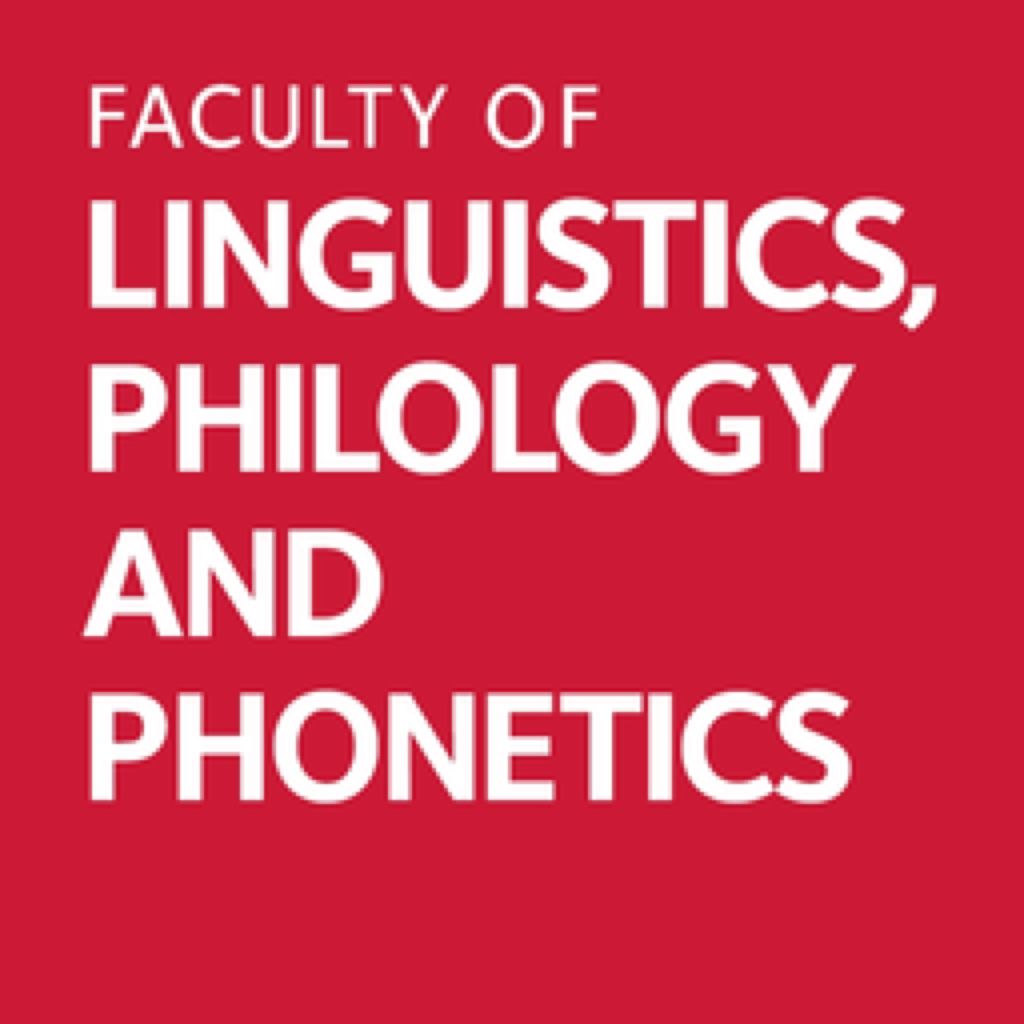 International Conference on Historical Linguistics 
ICHL 25 — Oxford, 1-5 August 2022
Diachronic Phonology with 
Contrastive Hierarchy Theory
B. Elan Dresher
University of Toronto
1
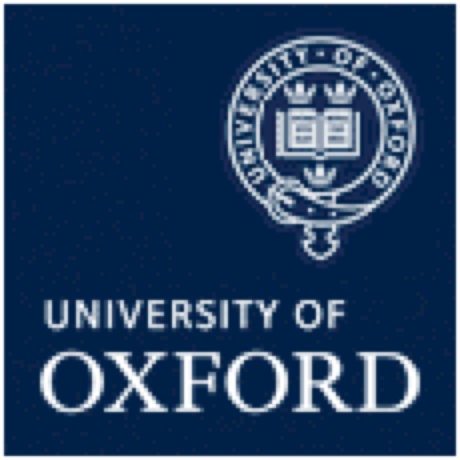 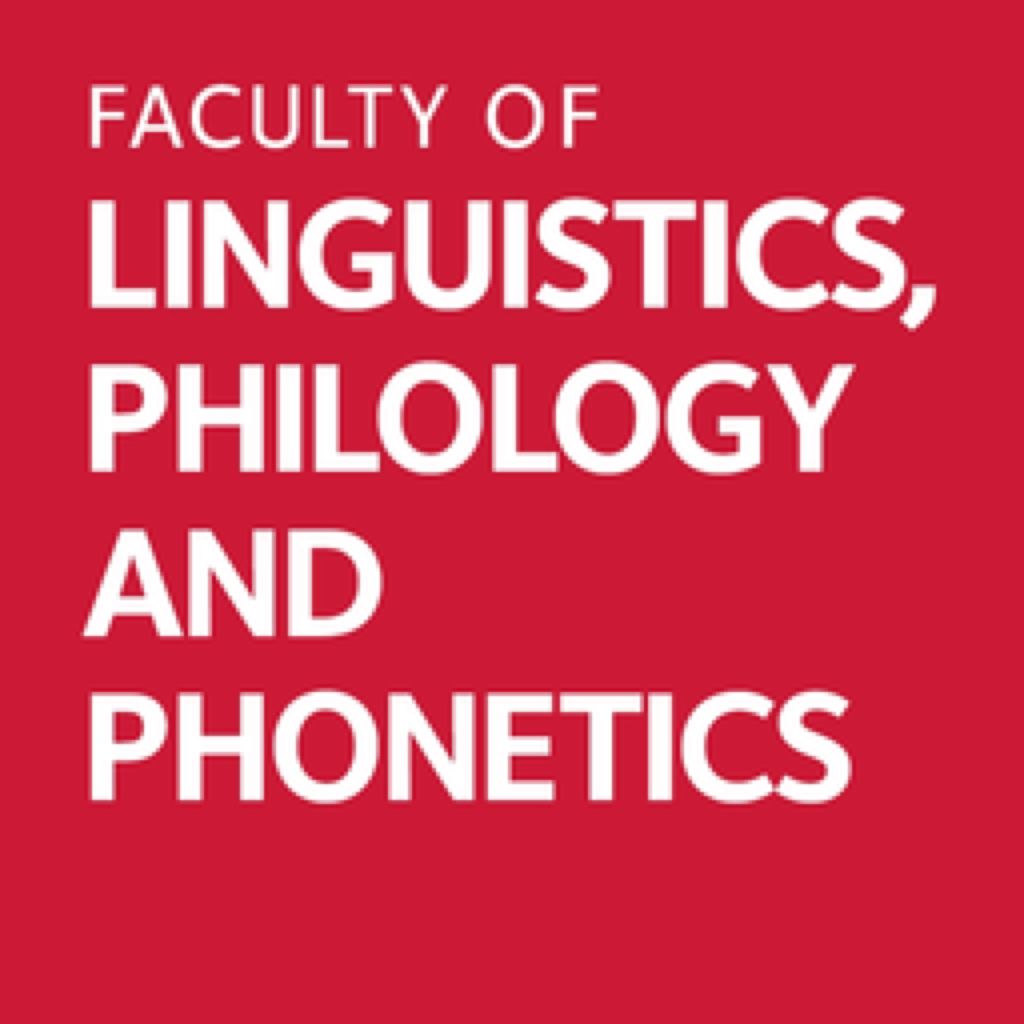 International Conference 
on Historical Linguistics
ICHL 25 – Oxford
1–5 August 2022
1. Introduction
2
Contrast and phonological change
‘Once a phonological change has taken place, the following questions must be asked:
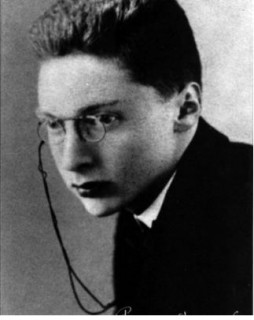 What exactly has been modified within the phonological system?
…has the structure of individual oppositions [contrasts] been transformed? Or in other words, has the place of a specific opposition been changed…?’
In 1931, Roman Jakobson proposed that diachronic phonology must look not only at individual sound changes, but at changes in the contrastive structure of the phonological system (Jakobson 1972 [1931]).
3
Contrast and phonological change
Attempts to carry out this program have been hampered by the lack of a precise way to characterize ‘the structure of individual oppositions’ within a phonological system.
I will show that Contrastive Hierarchy Theory provides the sort of concrete implementation of contrastive structure that Jakobson’s diachronic program requires.
And I will present some case studies that show the potential of this theory to advance illuminating and empirically testable accounts of phonological change.
4
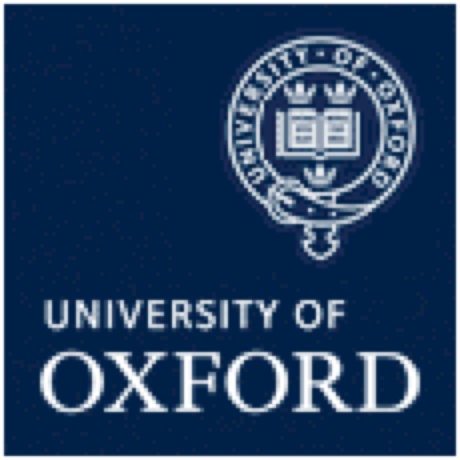 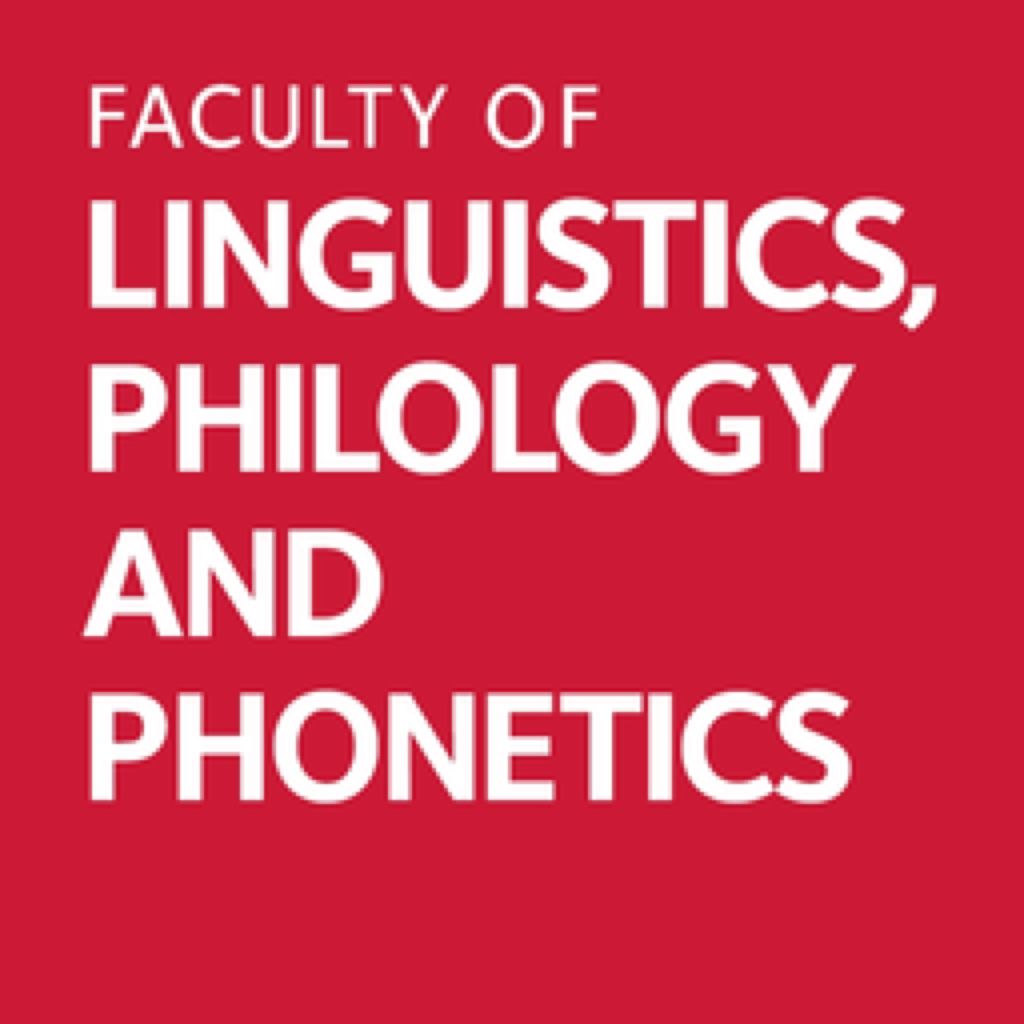 International Conference 
on Historical Linguistics
ICHL 25 – Oxford
1–5 August 2022
2. Main Tenets of Contrastive 
Hierarchy Theory (CHT)
5
Contrastive Hierarchy Theory
Contrastive Hierarchy Theory builds on ideas that go back to Roman Jakobson and N. S. Trubetzkoy and their collaborators; cf. Jakobson (1962 [1931]); Trubetzkoy (1939); Jakobson (1941); Jakobson & Lotz (1949).
The approach, which came to feature ‘branching trees’, had its heyday in the 1950s (Jakobson, Fant, & Halle 1952; Cherry, Halle, & Jakobson 1953; Jakobson & Halle 1956; Halle 1959).
This approach was imported into early versions of the theory of generative phonology; it is featured prominently in the first generative phonology textbook by Robert T. Harms in 1968.
6
Contrastive Hierarchy Theory
For reasons I have discussed elsewhere (Dresher 2009; Dresher 2016; Dresher & Hall 2021), the ‘branching trees’ did not make it into Chomsky & Halle’s (1968) The Sound Pattern of English, and subsequently disappeared from mainstream phonological theory for the rest of the twentieth century.
A version of this approach was revived by Clements (2001; 2003; 2009), and independently at the University of Toronto, under the name Modified Contrastive Specification (MCS; Dresher, Piggott, & Rice 1994; Dyck 1995; Zhang 1996; Dresher 1998; Dresher & Rice 2007; Hall 2007; Dresher 2009; Mackenzie 2013, Dresher, Harvey, & Oxford 2018; etc.).
The theory has since gone under other names—‘Toronto School’ phonology, or Contrast and Enhancement Theory—I will refer to it as Contrastive Hierarchy Theory (CHT).
7
Contrast and hierarchy
The first major building block of our theory is that contrasts are computed hierarchically by ordered features that can be expressed as a branching tree.
[low] > [front] > [high]
[+front]
[–front]
[+low]
[–low]
/a/
/u/
[+high]
[–high]
/i/
/e/
8
Contrast and hierarchy
Branching trees are generated by the Successive Division Algorithm (Dresher 1998, 2003, 2009), which states, informally:
The Successive Division Algorithm
[low] > [front] > [high]
Assign contrastive features by successively dividing the inventory until every phoneme has been distinguished.
[+front]
[–front]
[+low]
[–low]
[+high]
[–high]
/a/
/i/
/e/
/u/
9
Feature hierarchies are language particular
Moreover, we assume that features and feature ordering are language particular and thus can vary over space and time.
Dialect 1
Dialect 2
[low] > [front] > [high]
[front] > [round] > [high]
[+front]
[–front]
[+front]
[–front]
[+low]
[–low]
[+high]
[–high]
/a/
/i/
/e/
[+high]
[–high]
[+round]
[–round]
/i/
/e/
/u/
/a/
/u/
10
Criteria for ordering features
What are the criteria for selecting and ordering the features?
Phonetics is clearly important, in that the selected features must be consistent with the phonetic properties of the phonemes.
For example, a contrast between /i/ and /a/ would most likely involve a height feature like [±low] or [±high], though other choices are possible, e.g. [±front] or [±advanced/retracted tongue root].
/i/
/i/
/a/
/a/
[+front]
[+low]
11
Criteria for ordering features
Of course, the contrastive specification of a phoneme could sometimes deviate from the surface phonetics.
In some dialects of Inuktitut, for example, an underlying contrast between /i/ and /ə/ is neutralized at the surface, with both /i/ and /ə/ being realized as phonetic [i] (so-called ‘strong i’ and ‘weak i’, respectively; Compton & Dresher 2011).
/i/
In this case, underlying /i/ and /ə/ would be distinguished by a contrastive feature, even though their local surface phonetics are identical.
/a/
/u/
That there are two distinct phonemes can be recognized by their differing effects on neighbouring segments, or by the different ways they are affected by other segments.
[+front]
[+round]
/ə/
[+low]
12
Contrast and phonological activity
As the above example shows, the way a sound patterns can override its phonetics (Sapir 1925).
Thus, we consider as most fundamental that features should be selected and ordered so as to reflect the phonological activity in a language, where activity is defined as follows (adapted from Clements 2001: 77):
Phonological Activity
A feature can be said to be active if it plays a role in the phonological computation; that is, if it is required for the expression of phonological regularities in a language, including both static phonotactic patterns and patterns of alternation.
13
A theory of contrastive specification
Another major tenet has been formulated by Hall (2007) as the Contrastivist Hypothesis:
The Contrastivist Hypothesis
Corollary to the Contrastivist Hypothesis
The phonological component of a language L operates only on those features which are necessary to distinguish the phonemes of L from one another.
If a feature is phonologically active, then it must be contrastive.
That is, only contrastive features can be phonologically active. If this hypothesis is correct, it follows as a corollary that
14
Domain of the Contrastivist Hypothesis
On this hypothesis, underlying lexical representations consist only of contrastive specifications.
These representations form the input to the contrastive phonology, which is the domain in which the Contrastivist Hypothesis applies.
Underlying Lexical Representations
Contrastive features only
Output of Contrastive Phonology
Phonology governed by the
Contrastivist Hypothesis
15
Domain of the Contrastivist Hypothesis
Stevens, Keyser & Kawasaki (1986) propose that feature contrasts can be enhanced by other features with similar acoustic effects (see also Stevens & Keyser 1989; Keyser & Stevens 2001, 2006).
Our hypothesis is that enhancement takes place after the contrastive phonology, when further phonetic detail is specified.
Underlying Lexical Representations
Contrastive features only
Phonology governed by the 
Contrastivist Hypothesis
Output of Contrastive Phonology
Phonetic processes: enhancement, 
non-contrastive features
Surface Phonetic Representations
16
Enhancement of underspecified features
For example, a vowel such as /u/ below that is contrastively underspecified as  [+back] and [–low] can potentially be any of these vowels: [ɨ, ɯ, ɤ, ʌ, u, ʊ, o, ɔ].
[+back] (low F2) can be enhanced by {+round} (gives [u, ʊ, o, ɔ], not [ɨ, ɯ, ɤ, ʌ]
[–low] (low F1) can be enhanced by {+high} (gives [u, ʊ], not [o, ɔ]
[–low] and {+high} can be further enhanced by {+ATR} (gives [u], not [ʊ]
I designate enhancement features with green curly brackets  {  }.
/i/
/u/
{+ATR}
[+back]
{+high}
[–back]
These enhancements are not necessary, however, and other realizations are possible (Dyck 1995; Hall 2011).
{+round}
[–low]
/a/
[+low]
17
Markedness
A further assumption that I will make here is that features are binary, and that every feature has a marked and unmarked value.
I assume that markedness is language particular (Rice 2003; 2007; cf. Trubetzkoy 1939) and accounts for asymmetries between the two values of a feature, where these exist.
For example, we expect that unmarked values serve as defaults, and may be more or less inert.
Where it is relevant to indicate markedness, the marked value of a feature F is designated as [F], and the unmarked value as [non-F]. Where markedness is not relevant to an analysis, [±F] designates both values.
18
How the contrastive hierarchy works
For example: if a language has three vowel phonemes /i, a, u/, and if the vowels are split off from the rest of the inventory so that they form a sub-inventory, then they must be assigned a contrastive hierarchy with exactly two vowel features.
Though the features and their ordering vary, the limit of two features constrains what the hierarchies can be.
19
How the contrastive hierarchy works
Here are two possible contrastive hierarchies using the features [back] and [low]; on the left, [back] has scope over [low]; on the right, [low] has scope over [back] (marked values are indicated in these trees.)
[back] > [low]
[low] > [back]
[back]
[non-back]
[low]
[non-low]
/i/
/a/
[low]
[non-low]
[back]
[non-back]
/a/
/u/
/u/
/i/
20
How the contrastive hierarchy works
Here are two more hierarchies, using [high] and [round].
[high] > [round]
[round] > [high]
[high]
[non-high]
[round]
[non-round]
/a/
/u/
[round]
[non-round]
[high]
[non-high]
/u/
/i/
/i/
/a/
21
What does the hierarchy do? Synchrony
1. The hierarchy constrains phonological activity: Only contrastive features can be 	phonologically active.
Which phonemes can trigger backing?
[back] > [low]
[low] > [back]
[back]
[non-back]
[low]
[non-low]
/i/
/a/
[low]
[non-low]
[back]
[non-back]
/a/
/u/
/u/
/i/
22
What does the hierarchy do? Synchrony
1. The hierarchy constrains phonological activity: Only contrastive features can be 	phonologically active.
Which phonemes can trigger raising?
[high] > [round]
[round] > [high]
[high]
[non-high]
[round]
[non-round]
/a/
/u/
[round]
[non-round]
[high]
[non-high]
/u/
/i/
/i/
/a/
23
What does the hierarchy do? Diachrony
2. The hierarchy constrains neutralization and merger: We expect mergers to 	affect phonemes that are contrastive sisters (Ko 2010, 2018; Oxford 2015).
Which phoneme can /u/ merge with?
[back] > [low]
[low] > [back]
[back]
[non-back]
[low]
[non-low]
/i/
/a/
[low]
[non-low]
[back]
[non-back]
/a/
/u/
/u/
/i/
24
What does the hierarchy do? Diachrony
Oxford (2015) gives examples of merger patterns just like these in the history of the Algonquian languages.
[back] > [low]
[low] > [back]
[back]
[non-back]
[low]
[non-low]
/i/
/a/
[low]
[non-low]
[back]
[non-back]
/a/
/u/
/u/
/i/
25
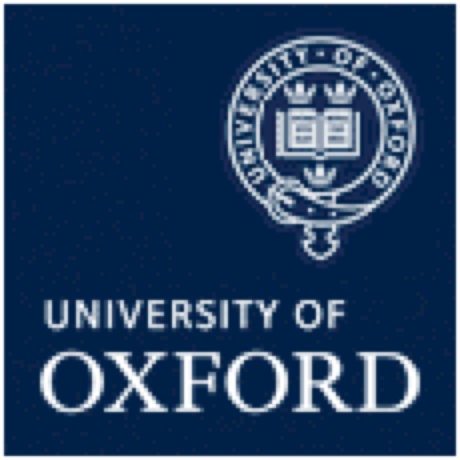 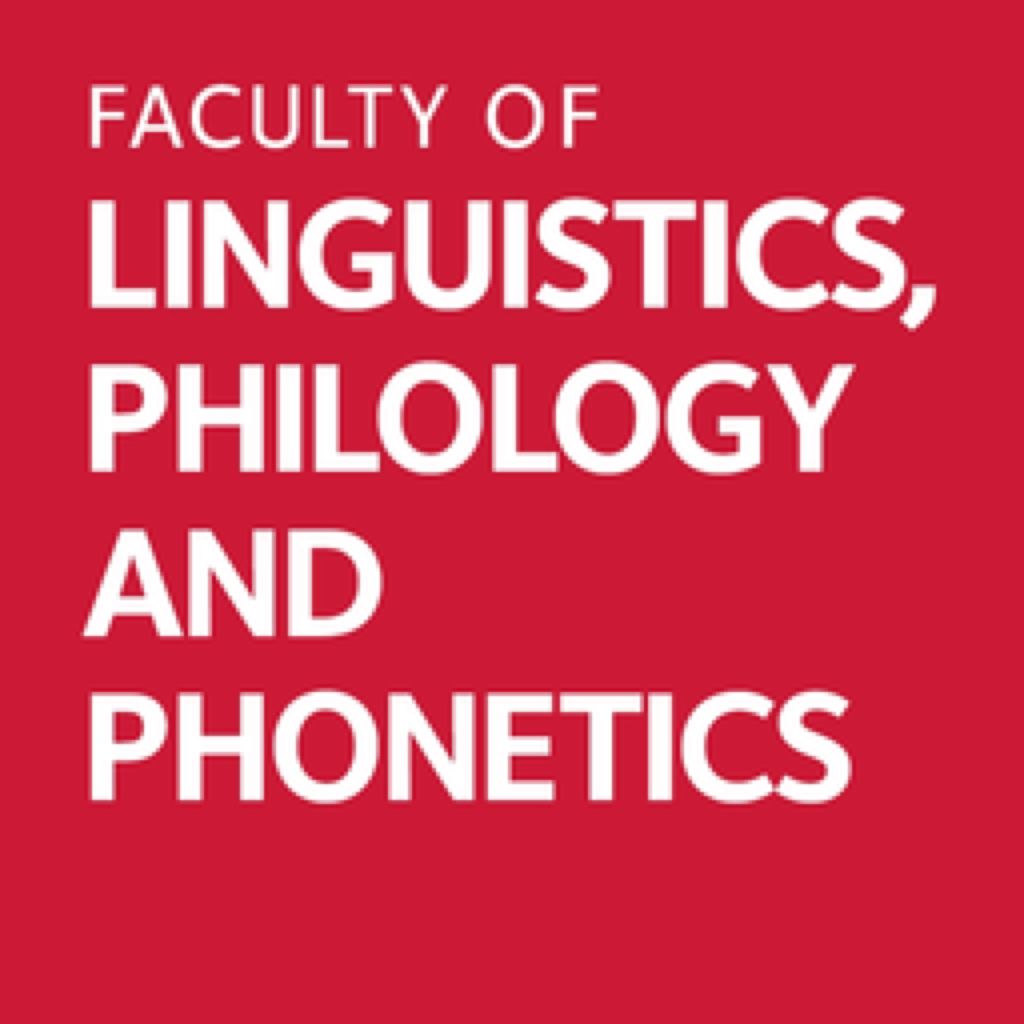 International Conference 
on Historical Linguistics
ICHL 25 – Oxford
1–5 August 2022
3. Brief Example: Diachronic
Change in Algonquian
26
The Algonquian short vowel system
Oxford (2015) argues that Central Algonquian (all except the languages in the red circles) inherited the Proto-Algonquian vowel feature hierarchy.
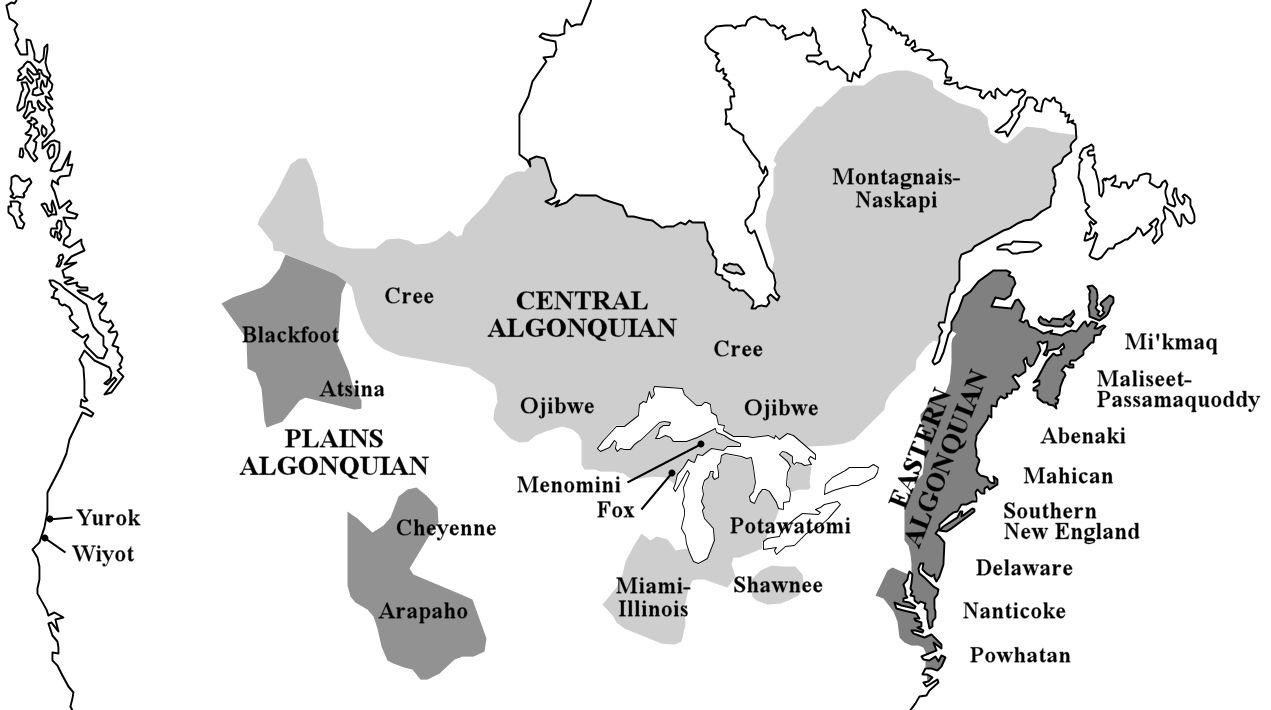 27
Proto-Algonquian and the Central Algonquian languages
In this hierarchy */ɛ/ and */i/ are contrastive sisters, i.e., minimally contrastive segments differing only by one feature, [±low]. In these languages:
PA and Central languages
*/ɛ/ regularly merges with */i/:
[syllabic]
Partial or complete mergers of short */ɛ/ > /i/ occur in Fox, Shawnee, Miami-Illinois, Cree-Innu, Ojibwe, and Blackfoot.
[round]
[non-round]
*/o/
[front]
[non-front]
*/a/
Long */ɛː/ > /iː/ in Woods Cree, Northern Plains Cree, and Blackfoot.
[low]
[non-low]
*/ɛ/
*/i/
28
The Algonquian short vowel system
On the eastern and western edges of the Algonquian area (in the red circles), developments diverge from the predictions of the Proto-Algonquian hierarchy.
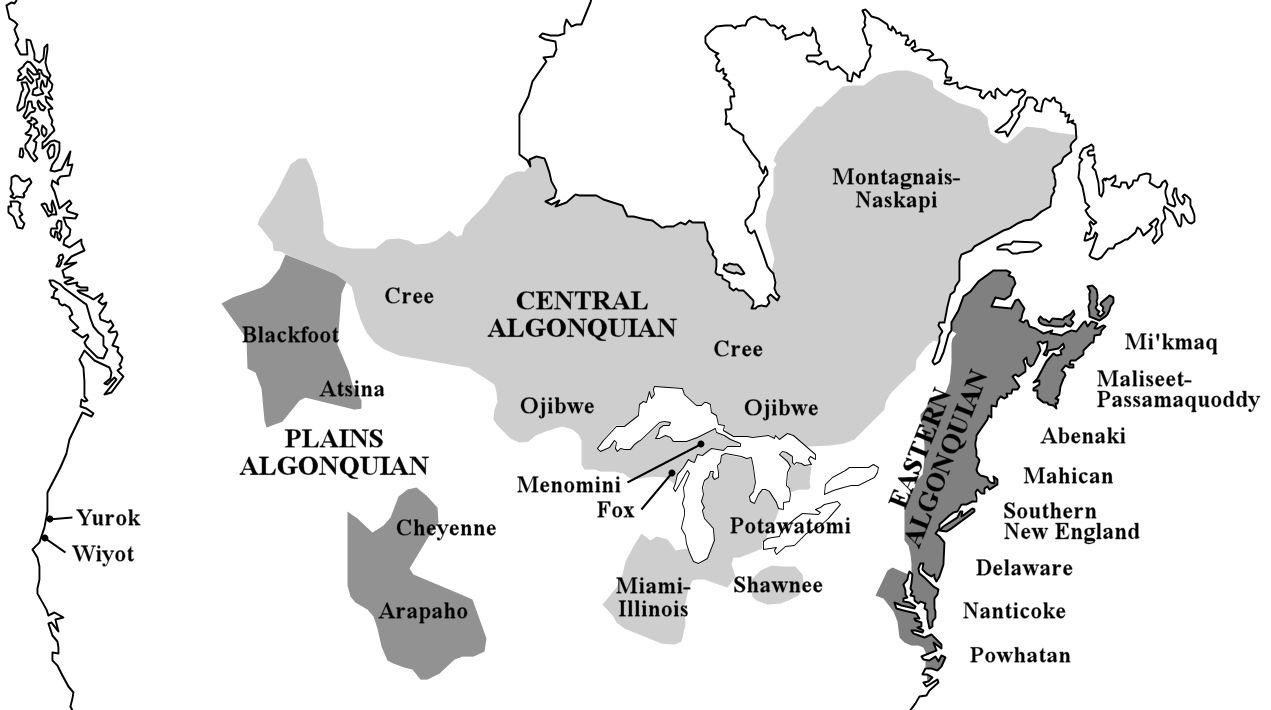 29
Eastern and Western Algonquian
In these areas, */o/ became a high vowel and began to pattern together with */i/, which provoked a reorganization of the contrastive hierarchy.
PA and Central languages
Oxford (2015) proposes that the height feature changed from [±low] to [±high] and came to outrank the place contrasts.
[syllabic]
[round]
[non-round]
That is, the hierarchy changed from
*/o/
[front]
[non-front]
[round] > [front] > [low]
to	[round] > [front] > [high]	
to	[high] > [round] > [front]
*/a/
[low]
[non-low]
*/ɛ/
*/i/
30
Eastern and Western Algonquian
Unlike in the previous hierarchy where */ɛ/ and */i/ were contrastive sisters, in the new hierarchy */ɛ/ and */a/ are contrastive sisters. In these languages:
*/ɛ/ merges with or shifts to */a/:
Eastern and Western languages
[syllabic]
Partial or complete mergers of PA short */ɛ/ with */a/ occur in Abenaki, Mahican, Mi’kmaq, and Maliseet-Passamaquoddy.
[high]
[non-high]
[front]
[non-frnt]
[round]
[non-rnd]
PEA long */ɛː/ shifts to /aː/ in Massachusett and merges with */a/ in Western Abenaki.
*/o/
*/i/
*/ɛ/
*/a/
31
What does the hierarchy do? Diachrony
Thus, the Eastern/Western contrast shift accounts for the distinct patterning of many phonological changes in the two branches of the Algonquian family.
PA and Central languages
Eastern and Western languages
[syllabic]
[syllabic]
[round]
[non-round]
[high]
[non-high]
*/o/
[front]
[non-front]
[front]
[non-frnt]
[round]
[non-rnd]
*/a/
*/o/
*/i/
*/ɛ/
*/a/
[low]
[non-low]
*/ɛ/
*/i/
32
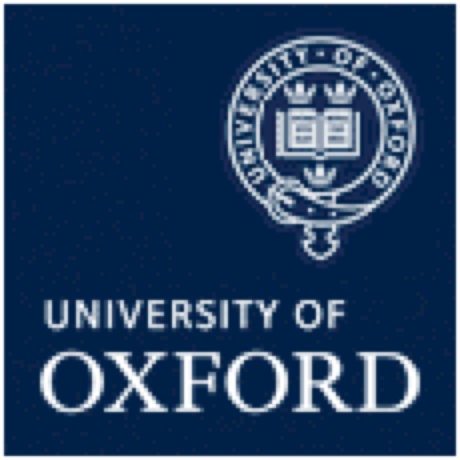 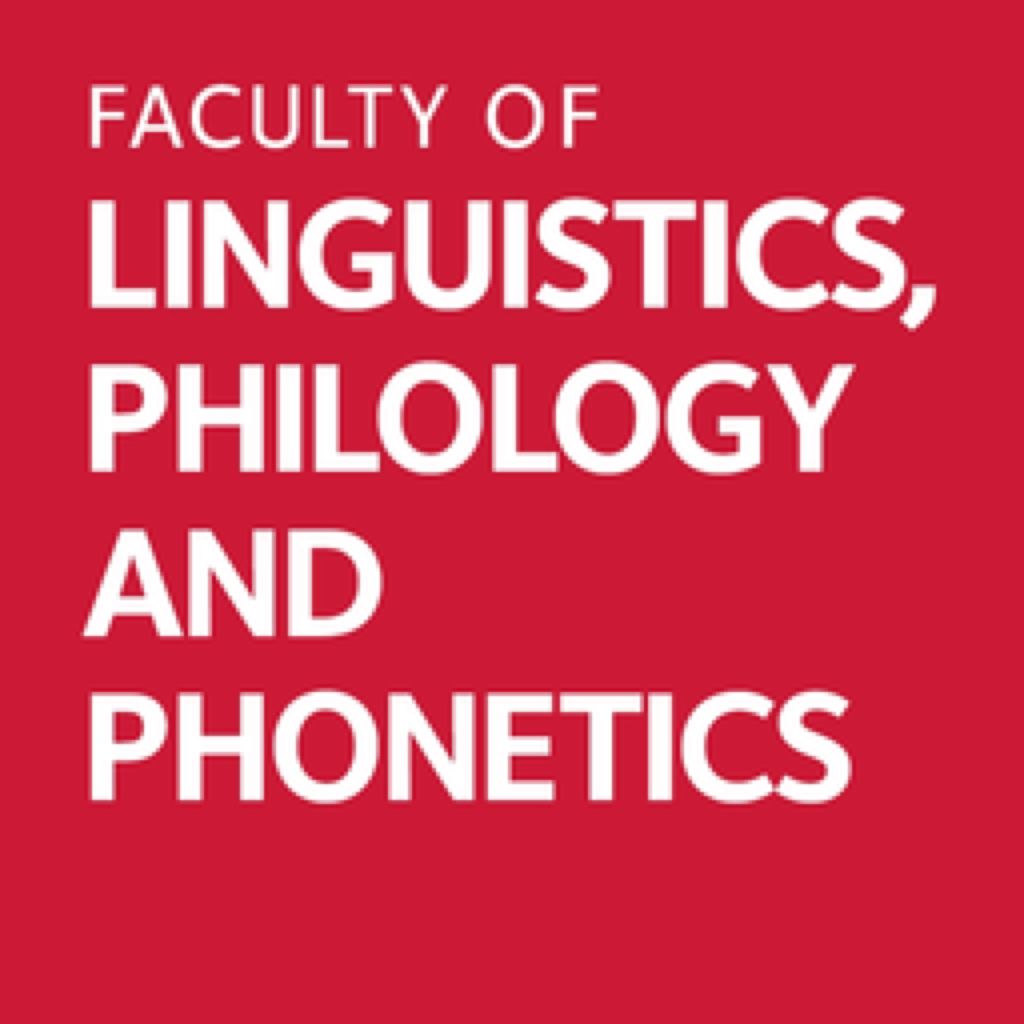 International Conference 
on Historical Linguistics
ICHL 25 – Oxford
1–5 August 2022
4. An Empirical Theory: The
‘Oops, I Need That’ Problem
33
The Contrastivist Hypothesis is an empirical hypothesis
It is is important to stress that the Contrastivist Hypothesis is an empirical hypothesis; although a three-vowel system might be characterized in different ways, it can never have more than two contrastive features (here we are not concerned with markedness).
Expand [+F1]
Expand [–F1]
[+F1]
[–F1]
[+F1]
[–F1]
/3/
/1/
[+F2]
[–F2]
[+F2]
[–F2]
/1/
/2/
/2/
/3/
34
The Contrastivist Hypothesis is an empirical hypothesis
A 4-phoneme inventory can have a minimum of 2 features and a maximum of 3.
4 phonemes: minimum
4 phonemes: maximum
[+F1]
[–F1]
[+F1]
[–F1]
/1/
[+F2]
[–F2]
[+F2]
[–F2]
[+F2]
[–F2]
/2/
[+F2]
[–F2]
/1/
/2/
/3/
/4/
/3/
/4/
35
The Contrastivist Hypothesis is an empirical hypothesis
In general, the minimum number of features required by n elements = the smallest integer ≥ log2n, and the maximum number of features = n–1.
Phonemes	log2n	min	max
Phonemes	log2n	min	max
3	  1.58	2	2
10	3.32	4	9
4	2	2 	3
12	3.58	4 	11
5	2.32	3	4
16	4	4	15
6	2.58	3	5
20	4.32	5	19
7	2.81	3	6
25	4.64	5	24
8	3	3	7
32	5	5	31
36
The ‘Oops, I Need That’ Problem
Thus, it is potentially possible that a phonological system might display more activity than the number of contrastive features can support; this is what Nevins (2015) calls the ‘Oops, I Need That’ Problem.
This problem refers to a situation where a non-contrastive feature is needed by the phonology.
According to the Contrastivist Hypothesis, this situation should not arise, because only contrastive features should be active.
Thus, the ‘Oops, I Need That’ Problem would indicate an apparent counterexample to the Contrastivist Hypothesis.
37
The ‘Oops, I Need That’ Problem
I observe that the ‘Oops, I Need That’ Problem is a typical problem of the sort that empirical theories should have: that is, there are situations in which the theory might be wrong.
Thus, this is a good problem to have; phonological theories that never have this kind of problem may not be making any empirical claim.
Of course, the best situation is where we could potentially have an ‘Oops, I Need That’ Problem that does not arise.
I will show some cases where this problem could easily arise but doesn’t; these cases thus provide support for the theory.
38
Contrastive features may be predictable
In testing the Contrastivist Hypothesis it is important to understand that, in a hierarchical system, it is possible to have contrastive features that are technically predictable from the other features.
Consider, for example, the features of /a/ in the system below:
[back] > [low]
Since /a/ is the only vowel in the system that is [+low], its [+back] specification is redundant.
[+back]
[–back]
It is not removed, however, because in a feature hierarchy contrasts exist at different levels:
/i/
[+low]
[–low]
[±back] groups /a, u/ against /i/
/a/
/u/
[±low] distinguishes /a/ from /u/
39
Contrastive features may be predictable
Thus, it is not the case that all redundant feature specifications must be removed from a system of contrastive specification.
This fact often puts a few more features in play than would be the case in non-hierarchical contrastive approaches.
This characteristic will play an important role later: it makes possible the existence of ‘deep allophones’, allophones that consist only of contrastive features.
40
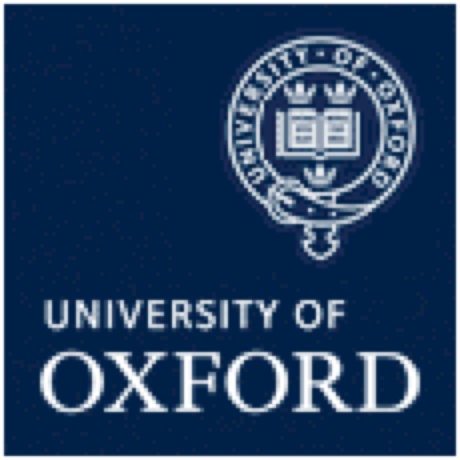 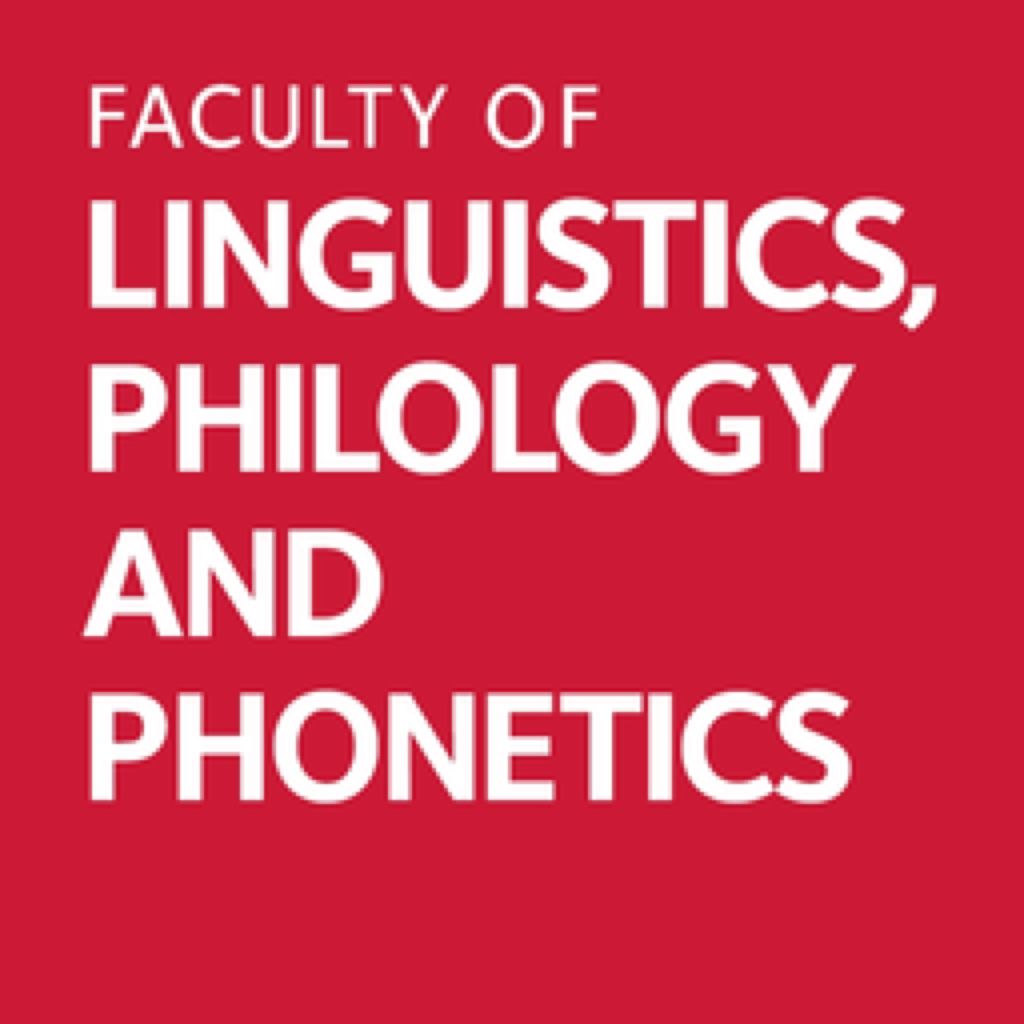 International Conference 
on Historical Linguistics
ICHL 25 – Oxford
1–5 August 2022
5. From the Classical Manchu
Vowel System to the Modern 
Manchu Languages
41
Classical Manchu to the modern Manchu Languages
The evolution of the Classical Manchu vowel system to the vowel systems of Spoken Manchu and Xibe provides a nice illustration of Jakobson’s point:
An individual change in one part of the system can alter the contrastive status of other parts of the system in important ways that lead to further changes.
This case also shows the close connection between contrast and activity posited by Contrastive Hierarchy Theory, as well as between synchrony and diachrony.
42
Classical Manchu vowel system (Zhang 1996)
Classical Manchu has 6 vowel phonemes. Three notable kinds of phonological activity involving vowels are ATR harmony, labial harmony, and palatalization.
/i/
/u/
[+ATR]
ATR harmony: /u, ə/ are [+ATR], /ʊ, ɔ, a/ are [–ATR], and /i/ is neutral. All vowels in a word except /i/ must agree in [±ATR].
/ʊ/
[–ATR]
/ə/
[+ATR]
/u/ alternates with /ʊ/, and /ə/ alternates with /a/ and /ɔ/.
/ɔ/
[–ATR]
/a/
[–ATR]
43
[Speaker Notes: Sampl;e note here]
Classical Manchu vowel system (Zhang 1996)
Classical Manchu has 6 vowel phonemes. Three notable kinds of phonological activity involving vowels are ATR harmony, labial harmony, and palatalization.
/i/
/u/
Labial (rounding) harmony: A suffix vowel /a/ becomes /ɔ/ when preceded by a non-initial /ɔ/ (or by two successive /ɔ/ vowels).
/ʊ/
/ə/
We assume that this harmony  involves the feature [±round] (or [±labial]).
/ɔ/
[+round]
/a/
[–round]
44
[Speaker Notes: Sampl;e note here]
Classical Manchu vowel system (Zhang 1996)
Classical Manchu has 6 vowel phonemes. Three notable kinds of phonological activity involving vowels are ATR harmony, labial harmony, and palatalization.
/i/
/u/
Palatalization: The vowel /i/ provokes the palatalization of neighbouring consonants.
[+front]
/ʊ/
/ə/
/i/ must therefore have a feature that can do this, which we call [±front] (or [±coronal]).
/ɔ/
/a/
45
[Speaker Notes: Sampl;e note here]
Classical Manchu vowel system (Zhang 1996)
Finally, we need to assume a height contrast to distinguish between the two [+ATR] vowels /u, ə/, and to divide the [–ATR] /ʊ/ from /a, ɔ/.
/i/
/u/
[–low]
/ʊ/
The patterns of alternation suggest that we need only one height feature, which we can call [±low] (or [±high]).
/ə/
/ɔ/
[+low]
/a/
46
[Speaker Notes: Sampl;e note here]
Classical Manchu feature hierarchy
The patterns of feature activity are consistent with the following feature hierarchy, which is based on Zhang (1996) as modified by Ko (2018):
ATR harmony: /i/ is the only vowel that lacks [ATR].
[low] > [front] > [ATR] > [round]
Labial harmony: Only the low vowels participate; the high vowels /u, ʊ/ lack a contrastive [round] feature.
[–low]
[+low]
[+front]
[–front]
[+ATR]
[–ATR]
/i/
/ə/
[+ATR]
[–ATR]
[–round]
[+round]
Palatalization: Only /i/ is [+front].
/u/
/ʊ/
/a/
/ɔ/
47
Diachronic developments
Already in Classical Manchu the distinction between /u/ and /ʊ/ was being lost: /ʊ/ was neutralized to [u] except after back consonants.
/i/
/u/
/ʊ/
/ə/
/ɔ/
/a/
48
[Speaker Notes: Sampl;e note here]
Diachronic developments
Eventually, /ʊ/ was lost completely as a contrastive phoneme.
Now the entire burden of the [ATR] contrast fell on the contrast between /ə/ and /a/.
/i/
[ɯ]
/u/
But in the absence of the /u/ ~ /ʊ/ contrast, this contrast could easily be reinterpreted as a height contrast.
[ɤ]
/ʊ/
/ə/
Indeed, in Spoken Manchu the reflex of the old /ə/ has mid-high or high allophones, support-ing the idea that it has been reclassified as a high (or non-low) vowel.
/ɔ/
/a/
49
[Speaker Notes: Sampl;e note here]
Diachronic developments
But the new status of /ə/ provoked a change in the specification of /u/.
Because now a new contrast must be drawn between /u/ and the new [–low] /ə/.
/i/
/u/
/ə/
[+front]
[–round]
[+round]
An obvious candidate is [±round], which already marks a contrast in the [+low] vowels.
/ɔ/
Zhang (1996) and Dresher & Zhang (2005) propose that the [±round] contrast is extended into the [–low] region.
[+low]
/a/
[+round]
50
[Speaker Notes: Sampl;e note here]
Diachronic developments: Spoken Manchu
The new [+round] specification of /u/ had some interesting consequences which provide support for our analysis.
/i/
/y/
/u/
First is the creation of two new vowels in Spoken Manchu, /ɛ/ and /y/.
/ə/
[+front]
[–round]
[+round]
Zhang (1996) observes that /ɛ/ often corres-ponds to Classical Manchu a followed by i.
[+front]
/ɛ/
/ɔ/
/ɛ/ ([+low, +front]) is thus a combination of the features of /i/ ([+front]) and /a/ ([+low]).
[+low]
[+low]
/a/
[+round]
51
[Speaker Notes: Sampl;e note here]
Diachronic developments: Spoken Manchu
Similarly, /y/ corresponds to sequences of Classical Manchu i…u or u…i.
Its [+front] feature clearly comes from /i/; its [+round] feature can only come from /u/.
[–round]
[+round]
/i/
/y/
/u/
/ə/
[+front]
The fact that /u/ can contribute [+round] to a new phoneme indicates that [+round] is an active feature on /u/.
[+round]
[+front]
By hypothesis an active feature must be con-trastive; that /u/ is contrastively [+round] in later Manchu is a prediction of our analysis.
/ɛ/
/ɔ/
[+low]
[+low]
/a/
[+round]
52
[Speaker Notes: Sampl;e note here]
Diachronic developments: Xibe
Like Spoken Manchu, the modern Manchu language Xibe (or Sibe) has the new phonemes /ɛ/ and /y/, as well as /œ/, most likely derived from ɔ…i sequences.
Unlike Spoken Manchu, Xibe retains a labial harmony rule in which /ə/ alternates with /u/ in suffixes.
/i/
/y/
/u/
/ə/
[+front]
As far as I know, this is the only Manchu-Tungus language in which /u/ participates in labial harmony (see Ko 2018 for a survey).
[+round]
[+round]
[+front]
/ɛ/
/œ/
/ɔ/
This is explained by the contrastive status of /u/ following the reclassification of /ə/ as a [–low] vowel following the loss of /ʊ/.
[+low]
[+low]
/a/
[+round]
[+round]
53
[Speaker Notes: Sampl;e note here]
Xibe feature hierarchy
To sum up, here is the contrastive hierarchy of Xibe; though having one feature less than Classical Manchu, it has three more vowels, using every slot in the tree.
[low] > [front] > [round]
[±round], confined to the [+low] vowels in most Manchu-Tungusic languages, is extended to the [–low] vowels with dramatic effects.
[–low]
[+low]
[+front]
[–front]
[+front]
[–front]
[–rnd]
[+rnd]
[–rnd]
[+rnd]
[–rnd]
[+rnd]
[–rnd]
[+rnd]
/i/
/y/
/ə/
/u/
/ɛ/
/œ/
/a/
/ɔ/
54
Classical Manchu feature hierarchy again
In our account, it is not a coincidence that in Classical Manchu, shown again below, labial harmony could be triggered only by /ɔ/ and not by /u, ʊ/.
[low] > [front] > [ATR] > [round]
The ordering of the features makes it impossible for /u/ and /ʊ/ to be assigned contrastive [+round].
[–low]
[+low]
[+front]
[–front]
[+ATR]
[–ATR]
Could the features have been reordered to allow for this? Not easily:
/i/
/ə/
[+ATR]
[–ATR]
[–round]
[+round]
/u/
/ʊ/
/a/
/ɔ/
55
Classical Manchu feature hierarchy again
If we were to move [±round] up higher in the hierarchy, then /u, ʊ/ are assigned [+round]; but now /i/ has no [+front] feature that can trigger palatalization.
[low] > [round] > [ATR] > [front]
Oops, I Need That!
[–low]
[+low]
What if we put both [±front] and [±round] at the top?
[–round]
[+round]
[–round]
[+round]
/i/
/ɔ/
[+ATR]
[–ATR]
[+ATR]
[–ATR]
/u/
/ʊ/
/ə/
/a/
56
Classical Manchu feature hierarchy again
Now all the phonetically round vowels are [+round], but all the other vowels are lacking a height feature, which they can be shown to need.
[front] > [round] > [low] > [ATR]
[+front]
[–front]
/i/
Oops, I Need That!
[–round]
[+round]
[+ATR]
[–ATR]
[–low]
[+low]
/ɔ/
/ə/
/a/
[+ATR]
[–ATR]
/u/
/ʊ/
57
Classical Manchu feature hierarchy again
Rather, the account we originally proposed, in which [±round] is confined to the low vowel /ɔ/, appears to best account for all the data.
[low] > [front] > [ATR] > [round]
[–low]
[+low]
[+front]
[–front]
[+ATR]
[–ATR]
/i/
/ə/
[+ATR]
[–ATR]
[–round]
[+round]
/u/
/ʊ/
/a/
/ɔ/
58
Contrast and phonological change
As Trubetzkoy (2001: 20 [1936]) remarked:
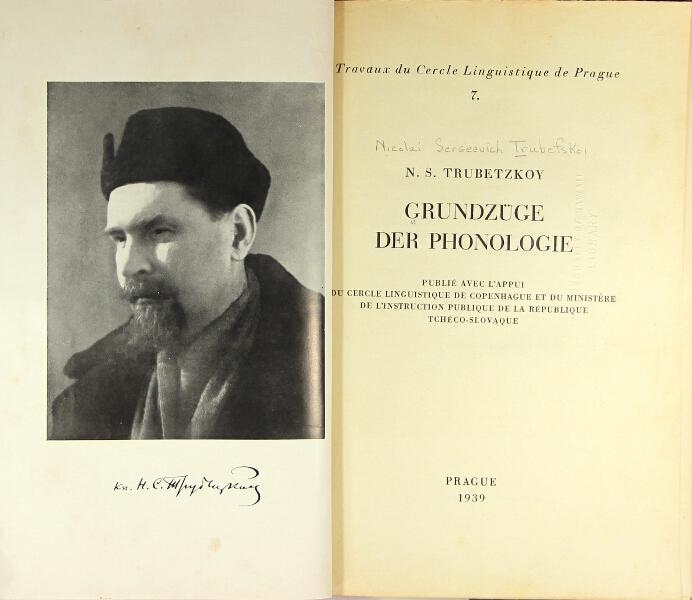 The correct classification of an opposition ‘depends on one’s point of view’; by which I understand that a system of contrasts can be analyzed in different ways.
But ‘it is neither subjective nor arbitrary, for the point of view is implied by the system’; that is, the patterns of phonological activity suggest what the correct analysis is.
As we will see, the status of the feature [±round] is an important issue also in the history of Old English, to which we now turn.
59
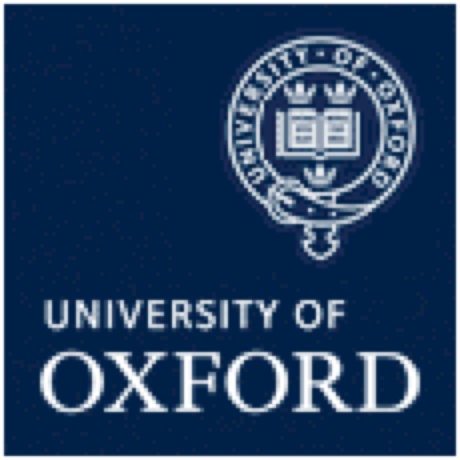 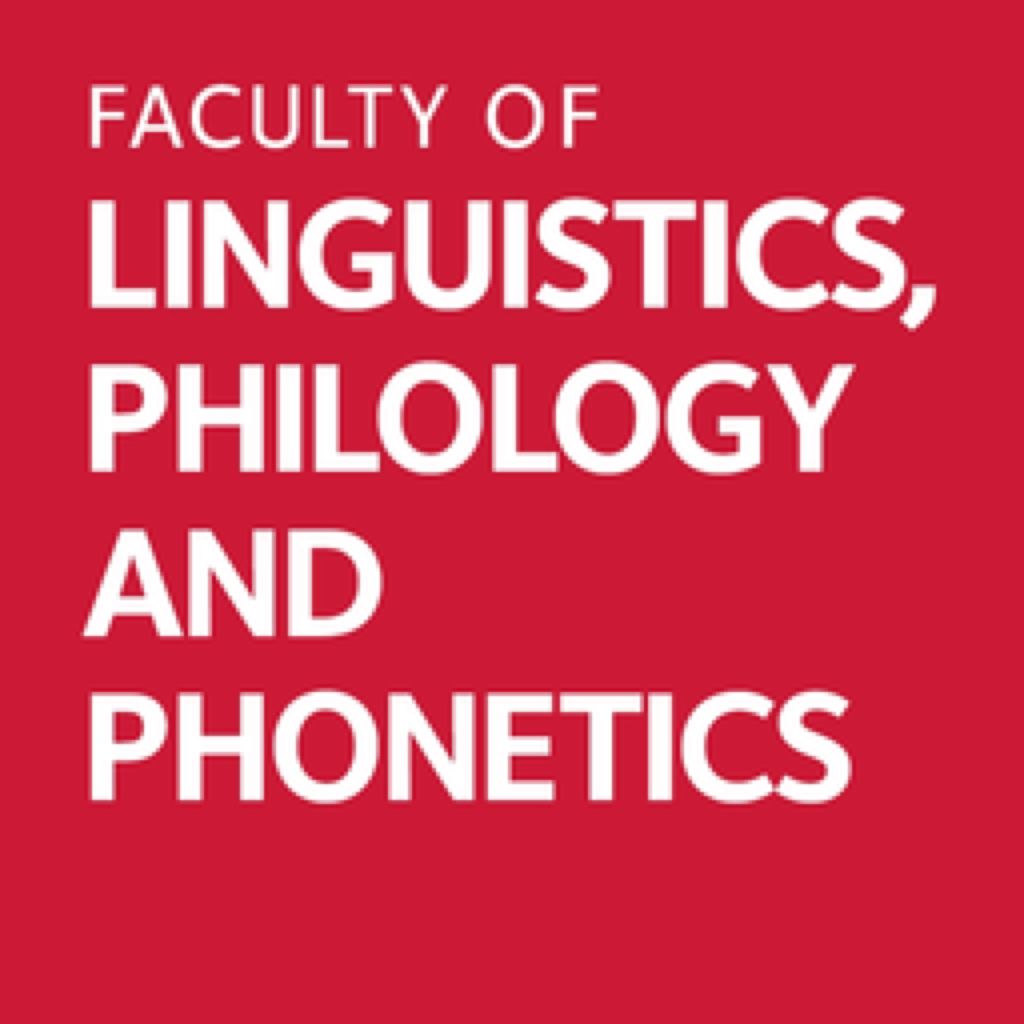 International Conference 
on Historical Linguistics
ICHL 25 – Oxford
1–5 August 2022
6. From Proto-Germanic to Old
English: The Short Vowels
This section is based on Dresher 2018
60
Proto-Germanic short vowels
Consider Proto-Germanic, which is commonly assumed to have had the four short vowels */i/, */e/, */a/, */u/ (Ringe 2006).
It also had long vowels, but these will not be relevant here (see Dresher 2018 for discussion of the long vowels).
Why Proto-Germanic? I pick it for two reasons:
Short vowels
First, because its later evolution into West Germanic and Old English raises some interesting diachronic issues that we will look at soon.
i
u
e
a
61
Proto-Germanic Contrastive Features
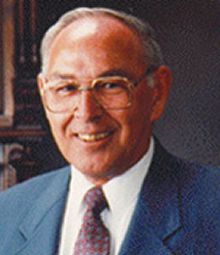 And second, because all the ingredients of a CHT analysis have already been assembled by Antonsen (1972)!
Elmer Antonsen was an American linguist and runologist who made many contributions to the study of Germanic phonology.
His utilization of a contrastive feature hierarchy is only implicit: he draws no trees and he does not discuss it at all. However, his article is a nice illustration of CHT argumentation avant la lettre.
I have found (Dresher 2018) that Antonsen is only one of several 20th century Germanic phonologists who made implicit use of contrastive feature hierarchies.
62
Proto-Germanic Contrastive Features
Antonsen proposes the feature specifications below for the short vowel system (1972: 133):
Notice that they show a pattern of underspecification that is characteristic of a branching tree: the first feature applies to all the phonemes, and the scopes of the remaining features get progressively smaller.
*/a/
*/u/
*/i/
*/e/
Low
+
–
–
–
Rounded
+
–
–
i
u
High
+
–
e
a
63
Proto-Germanic Contrastive Features
Antonsen (1972: 132–133) supports these feature specifications by citing patterns of phonological activity (neutralizations, harmony, and distribution of allophones) and loan word adaptation from Latin.
Thus, based on the evidence from the descendant dialects, he assumes that */a/ had allophones *[a, æ, ə, ɒ], which all have in common that they are [+low].
*/a/
*/u/
*/i/
*/e/
Low
+
–
–
–
Rounded
+
–
–
i
u
High
+
–
e
a
[+low]
64
Proto-Germanic Contrastive Features
Further, there is evidence that */i/ and */u/ had lowered allophones before */a/, again suggesting that */a/ had a [+low] feature that could affect vowel height.
And there is no evidence that */a/ had any other active features (that is, features that played a role in the phonology by affecting neighbouring segments, or that grouped */a/ with other segments as a natural class).
*/a/
*/u/
*/i/
*/e/
Low
+
–
–
–
Rounded
+
–
–
i
u
High
+
–
e
a
[+low]
65
Proto-Germanic Contrastive Features
As the feature that distinguishes */u/ from */i/ and */e/ Antonsen chooses [rounded].
His reason is that all the allophones of */u/ were rounded.
*/a/
*/u/
*/i/
*/e/
We will return shortly to this specific aspect of the analysis.
Low
+
–
–
–
Rounded
+
–
–
i
u
High
+
–
[+round]
e
a
[+low]
66
Proto-Germanic Contrastive Features
Antonsen observes that the contrast between */i/ and */e/ was neutralized in environments that affected tongue height (before high front vowels, low vowels, and before nasal clusters).
He argues that this supports distinguishing */i/ and */e/ by one feature, [high].
He notes that the negative specifications of */e/ are consistent with it being ‘the only vowel which does not cause umlaut assimilations in a preceding root syllable’.
*/a/
*/u/
*/i/
*/e/
Low
+
–
–
–
Rounded
+
–
–
i
[+high]
u
High
+
–
[+round]
e
a
[+low]
67
Proto-Germanic Contrastive Features
As elegant as this analysis is, I will follow the majority, including Lass (1994), Ringe (2006: 148), and Purnell & Raimy (2015), in assuming that the feature that distinguishes */i, e/ from */u/ is [front], not [rounded].
The reason is that  */i/ could cause allophonic fronting of */u/, which suggests it had an active feature [+front].
*/a/
*/u/
*/i/
*/e/
Low
+
–
–
–
Front
–
+
+
i
[+high]
u
High
+
–
[+front]
e
a
[+low]
68
Proto-Germanic feature hierarchy
[+low]
[–low]
[low] > [front] > [high]
*/a/
[+front]
[–front]
With this amendment, the  contrastive feature hierarchy for the Proto-Germanic short vowels looks like this.
[+high]
*/u/
[–high]
*/i/
*/e/
*/a/
*/u/
*/i/
*/e/
Low
+
–
–
–
All the active features are contrastive, as per the Contrastivist Hypothesis.
High
+
–
Front
–
+
+
69
Proto-Germanic feature hierarchy
[+low]
[–low]
[low] > [front] > [high]
*/a/
[+front]
[–front]
Notice that the feature [round] plays no role in the contrastive phonology at this point.
[+high]
*/u/
[–high]
*/i/
*/e/
*/a/
*/u/
*/i/
*/e/
This aspect of the analysis will soon become very significant!
Low
+
–
–
–
High
+
–
Front
–
+
+
70
Proto-Germanic feature hierarchy
[+low]
[–low]
[low] > [front] > [high]
Recall that */i/ and */u/ had lowered allophones due to the influence of the [+low] */a/.
*/a/
[+front]
[–front]
[+high]
*/u/
[–high]
*/i/
*/e/
In West Germanic, the lowered allophone of */u/ developed into a new phoneme */o/.
*/a/
*/u/
*/i/
*/e/
*[u]
*[o]
Low
+
–
–
–
High
+
–
Front
–
+
+
71
West Germanic feature hierarchy
This new phoneme filled a gap in the system and brought the [–front] branch into symmetry with the [+front] branch.
[+low]
[–low]
*/a/
[low] > [front] > [high]
[+front]
[–front]
*/u/
[+high]
[–high]
*/i/
*/e/
*[u]
*[o]
72
West Germanic feature hierarchy
Therefore, the new vowel did not require a change to the inherited Proto-Germanic short vowel feature hierarchy.
Note that the feature [round] is still not contrastive at this point.
[+low]
[–low]
*/a/
[low] > [front] > [high]
[+front]
[–front]
And note also that */a/ has the feature [+low], which it needs to have because this feature is what created the new phoneme */o/.
[+high]
[–high]
[+high]
[–high]
*/i/
*/e/
*/u/
*/o/
73
West Germanic i-umlaut
Contrastive Hierarchy Theory can shed new light on a long-standing conundrum in the history of West Germanic.
It concerns the rule of i-umlaut, and illustrates:
how a post-lexical phonetic rule can become lexical;
how an enhancement feature can become contrastive;
and how a predictable allophone can arise in the contrastive phonology.
It also provides a nice empirical test of the ‘Oops, I Need That’ Problem.
74
West Germanic i-umlaut
The rule of i-umlaut began in early Germanic as a phonetic process that created fronted allophones of the back vowels when */i(ː)/ or */j/ followed (V. Kiparsky 1932; Twaddell 1938; Benediktsson 1967; Antonsen 1972; Penzl 1972).
In the examples below, */u/ and */oː/ are both fronted (to *[y] and *[ø], respectively) before /i/ in the following syllable:
Gloss
‘evil n.s.’
‘foot n.p.’
West Germanic
*ubil
*foːt+i
i-umlaut
*ybil
*føːt+i
75
i-umlaut: Oops, I need that?
i-umlaut crucially preserves the rounded nature of the fronted vowels; but in our analysis of the West Germanic vowel system, [round] is not contrastive.
Uh-oh! Is this an ‘Oops, I Need That’ Problem?
[+low]
[–low]
*/a/
[low] > [front] > [high]
[+front]
[–front]
[+high]
[–high]
[+high]
[–high]
*/i/
*/e/
*/u/
*/o/
76
i-umlaut: I don’t need it, it’s an enhancement feature!
No! For independent reasons, many commentators, beginning with V. Kiparsky (1932) and Twaddell (1938), proposed that i-umlaut began as a late phonetic rule, and was not part of the contrastive phonology.
Therefore, {round} is available as an enhancement feature at the point that */u, o/ are fronted.
*u            b            i            l
*y            b            i            l
[–low]
[–front]
[+high]
{+round}
[–low]
[+front]
[+high]
{–round}
[–low]
[+front]
[+high]
{+round}
[–low]
[+front]
[+high]
{–round}
77
Pre-Old English i-umlaut
Over time, however, there is evidence that i-umlaut became a lexical rule; that is, it became a part of the contrastive phonology.
Gloss
‘evil n.s.’
‘foot n.p.’
Pre-Old English
*ubil
*foːt+i
i-umlaut
*ybil
*føːt+i
78
i-umlaut becomes opaque
Already in early Old English, the unstressed /i/trigger of i-umlaut was either lowered after a light syllable, as in yfel,
or deleted after a heavy syllable, as in føːt. These changes made i-umlaut opaque on the surface (i.e., its phonetic motivation is obscure on the surface).
In many cases, the i-umlaut trigger became unrecoverable to learners.
Gloss
‘evil n.s.’
‘foot n.p.’
Pre-Old English
*ubil
*foːt+i
A similar weakening of the i-umlaut triggers occurred in Old High German.
i-umlaut
*ybil
*føːt+i
i-lowering/deletion
yfel
føːt
79
i-umlaut becomes opaque
According to standard accounts, this eventually led to the phonologization of [y(:)] and [ø(:)] as new phonemes.
An example is ‘evil’, whose underlying form is restructured from /ufil/ to /yfel/.
Older grammar
Newer grammar
Gloss
‘evil n.s.’
‘evil n.s.’
Underlying
/ufil/
/yfel/
i-umlaut
yfil
—
i-lowering/deletion
yfel
—
Surface
[yfel]
[yfel]
80
Phonologization paradox?
This account has led to considerable discussion (Liberman 1991; Fertig 1996; Janda 2003; P. Kiparsky 2015); here I will focus on two questions:
First, why do i-umlaut and the front rounded allophones /y, ø/ 	enter the contrastive phonology?
P. Kiparsky (2015) suggests that it is because the front rounded allophones were perceptually more salient than their triggers (cf. Jakobson, Fant, & Halle 1952 on Russian [ɨ]), which were becoming progressively weaker as time went on.
81
Phonologization paradox
I find this explanation to be quite compelling; but it raises another question:
How do the products of  i-umlaut enter the contrastive 	phonology when they involve non-contrastive features that 	originate in enhancement?
As we have seen, this type of change can come about when the linguistic data that form the input to a new generation of learners is critically different from that to which the previous generation was exposed.
In that case, the new learners are liable to see the contrastive structure of the phonological system in a new way.
82
Salience and contrast shift
Let us revisit the stage when i-umlaut was still a post-enhancement rule.
Adapting Kiparsky’s idea, I propose that the perceptual salience of the front rounded allophones caused learners to hypothesize that {round} is a contrastive feature.
*u            b            i            l
*y            b            i            l
[–low]
[–front]
[+high]
{+round}
[–low]
[+front]
[+high]
{–round}
[–low]
[+front]
[+high]
{+round}
[–low]
[+front]
[+high]
{–round}
83
Contrast shift in West Germanic
It was not part of the earlier West Germanic feature hierarchy.
But another contrastive hierarchy that includes [round] can be constructed.
One such hierarchy is shown below.
Earlier hierarchy:
[low]   >  [front]  >  [high]
Later hierarchy:
[front] > [round] >  [high]
84
Contrast shift in West Germanic
This new hierarchy, however, requires demoting [low] to make room for [round].
This is how contrastive hierarchies work: one can introduce or promote a feature, but there is a trade-off: another feature has to be demoted.
Hopefully not a feature that we need!
Earlier hierarchy:
[low]   >  [front]  >  [high]
Later hierarchy:
[front] > [round] >  [high]
85
West Germanic feature hierarchy 2
In the new feature hierarchy, the vowels are first divided into [+front] /i, e/ and [–front] /u, o, a/.
[front] > [round] > [high]
Then [±round] divides /u, o/ from /a/.
[+front]
[–front]
[+high]
[–high]
[+round]
[–round]
Finally, [±high] completes the contrastive features.
/i/
/e/
[+high]
[–high]
/a/
/u/
/o/
86
West Germanic feature hierarchy 2
Now, when i-umlaut changes the [–front, +round] vowels /u, o/ to [+front], the result is new front rounded vowels, which begin as allophones.
/u, o/
[y, ø]
[–front]
[+round]
[α high]
[+front]
[+round]
[α high]
87
West Germanic feature hierarchy 2
Here is what the derived tree looks like. The new front rounded vowels [y, ø] in this tree are not underlying, but are allophones of /u, o/.
[+round]
/a/
[+high]
[–high]
[+high]
[–high]
[+front]
[–front]
[–round]
[+round]
[–round]
/u, o/
[y, ø]
[y]
/u/
[ø]
/o/
/i/
/e/
[–front]
[+round]
[α high]
[+front]
[+round]
[α high]
[+high]
[–high]
88
West Germanic feature hierarchy 2
Although they are allophones, they can arise in the contrastive phonology because they consist only of contrastive features.
[+round]
/a/
[+high]
[–high]
[+high]
[–high]
[+front]
[–front]
[–round]
[+round]
[–round]
/u, o/
[y, ø]
[y]
/u/
[ø]
/o/
/i/
/e/
[–front]
[+round]
[α high]
[+front]
[+round]
[α high]
[+high]
[–high]
89
Deep allophones
They are thus what Moulton (2003) calls ‘deep allophones’; he was referring to the Old English voiced fricatives, which also arise early in the contrastive (lexical) phonology as allophones of the voiceless fricatives.
Deep allophones are possible because contrastive features can be predictable in a hierarchical approach.
As discussed by Kiparsky (2015), these deep, or ‘lexical’ allophones are what Korhonen (1969) has called ‘quasi-phonemes’.
One question has been left hanging…
90
West Germanic feature hierarchy 2: Oops, I need that?
Recall the trade-off that this analysis requires:
In the new hierarchy, /a/ no longer has a [+low] feature.
[front] > [round] > [high]
[+high]
[–high]
[+front]
[–front]
Recall that this feature was very important at an earlier period.
[+high]
[–high]
[+round]
[–round]
Uh oh! Do we now have a ‘Oops, I Need That’ Problem?
/i/
/e/
/a/
/u/
/o/
91
West Germanic feature hierarchy 2: No, I don’t need it!
No! /a/ no longer needs a [+low] feature!
I know of no evidence— in Old English, for example—that /a/ causes lowering of other segments, or other-wise needs an active [+low] feature.
[+high]
[–high]
[–front]
[+round]
[–round]
/a/
/u/
/o/
92
West Germanic feature hierarchy 2: No, I don’t need it!
Recall that this is in striking contrast to earlier stages of the language, where there is evidence that */a/ caused lowering.
This connection between contrast and activity is exactly what Contrastive Hierarchy Theory predicts.
[+low]
[–front]
[–round]
*/a/
When an active feature is demoted so that it is no longer contrastive, it may not remain active.
/a/
Hierarchy 1
Hierarchy 2
93
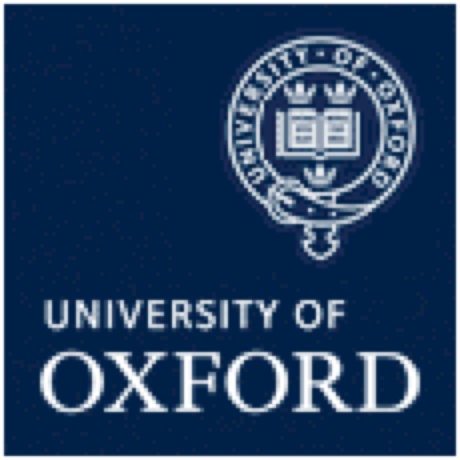 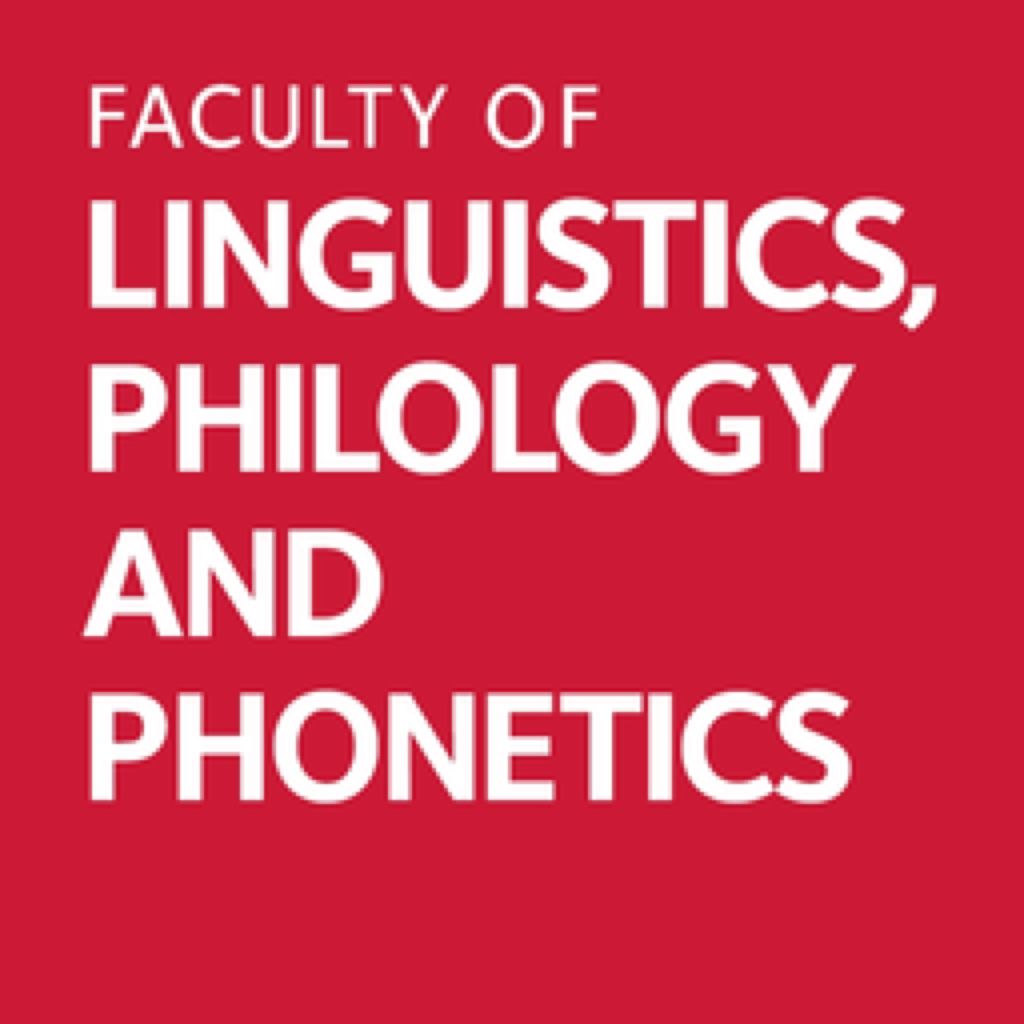 International Conference 
on Historical Linguistics
ICHL 25 – Oxford
1–5 August 2022
7. Conclusion
94
Conclusion
I have shown some examples of how Contrastive Hierarchy Theory can contribute to diachronic phonology.
Contrastive hierarchies have been fruitfully applied to phonological change in a variety of languages; some of these studies are listed below:
Some diachronic studies using contrastive feature hierarchies: 
Zhang (1996) and Dresher & Zhang (2005) on Manchu; Barrie (2003) on Cantonese; Rohany Rahbar (2008) on Persian; Dresher (2009: 215–225) on East Slavic; Ko (2010, 2011, 2018) on Korean, Mongolic, and Tungusic; Compton & Dresher (2011) on Inuit; Roeder & Gardner (2013), Purnell & Raimy (2013), and Gardner & Roeder (2022) on North American English vowel shifts; Harvey (2012) on Ob-Ugric (Khanty and Mansi); Oxford (2012, 2015) on Algonquian; Voeltzel (2016), Schalin (2017), and Sandstedt (2018) on Scandinavian; Krekoski (2017) on Chinese tonal systems.
95
Conclusion
There is reason to suppose that a similar contrastive hierarchy approach can be fruitful also with respect to morphosyntactic features, as has been argued in several publications by Cowper & Hall (2013, 2014a, b, 2017, 2019).
Finally, contrary to the tendency in some earlier theories—and again in some contemporary ones—to see sound change as totally separate from the synchronic grammar, in the cases I have discussed there is a connection between synchronic contrastive structure and the type of changes that it is liable to undergo.
96
Conclusion
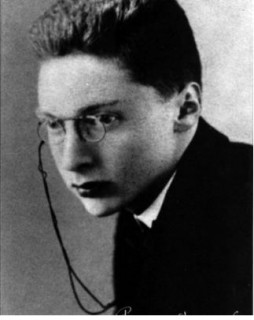 I will conclude by recalling the last line of Jakobson’s (1972 [1931]) article with which I started:
He writes that we must not fall for ‘the superficial and harmful illusion of an abyss between the problems of synchrony and diachrony’.
Jakobson, Roman. 1972 [1931]. Principles of historical phonology. In Allan R. Keiler (ed.), A reader in historical and comparative linguistics, 121–38. New York: Holt, Rinehart & Winston. [English translation of Prinzipien der historischen Phonologie, Travaux du cercle linguistique de Prague 4: 247–67, 1931. Copenhagen: Nordisk Sprog- og Kultur Forlag.]
97
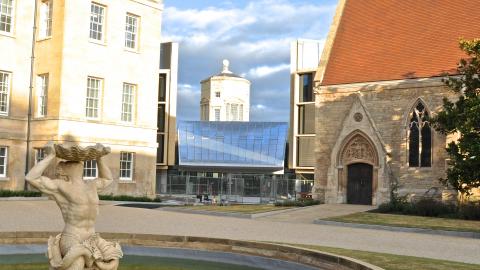 THANK YOU!
International Conference on Historical Linguistics 
ICHL 25 — Oxford, 1-5 August 2022
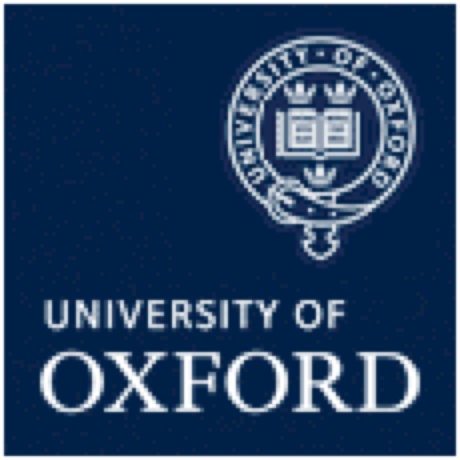 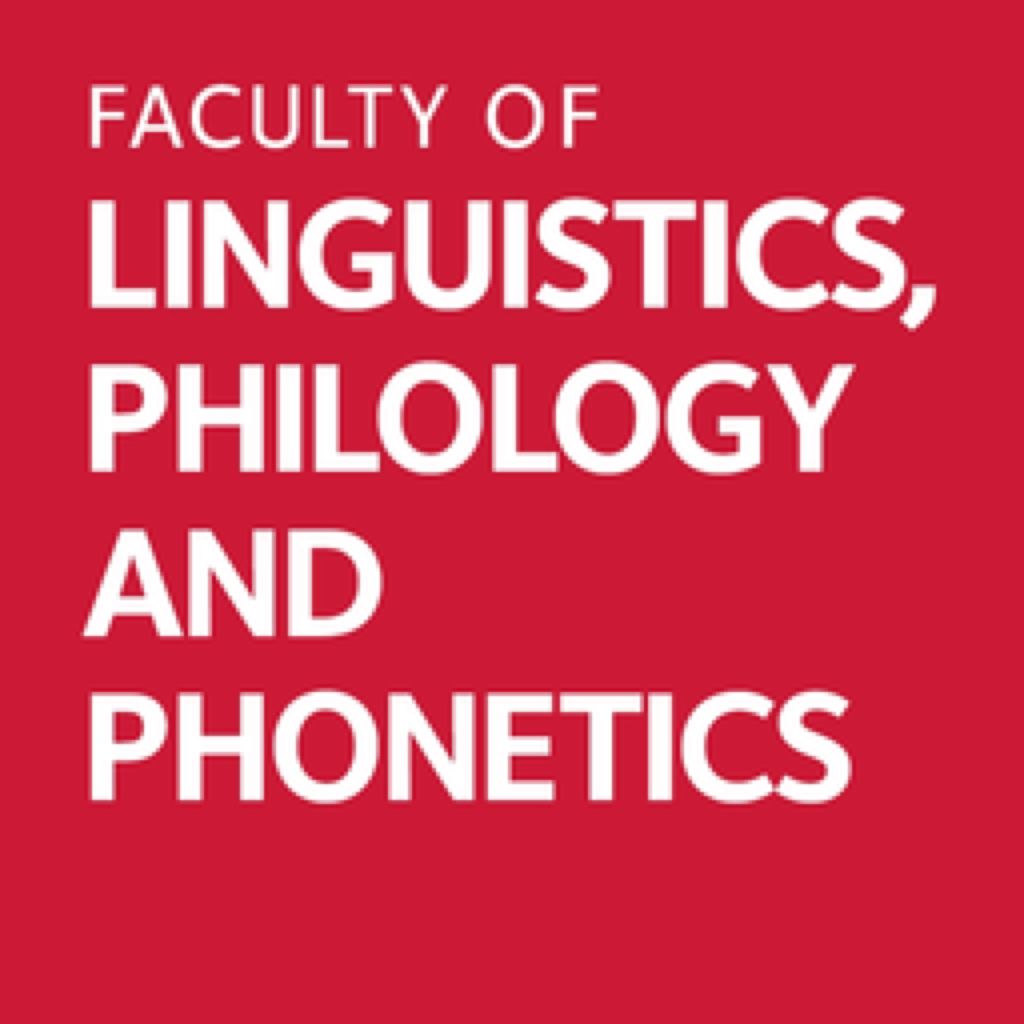 98
References
Antonsen, Elmer H. 1972. The Proto-Germanic syllabics (vowels). In Frans van Coetsem & Herbert L. Kufner (eds.), Toward a grammar of Proto-Germanic, 117–140. Tübingen: Max Niemeyer.
Barrie, Mike. 2003. Contrast in Cantonese vowels. Toronto Working Papers in Linguistics 20: 1–19.
Benediktsson, Hreinn. 1967. The Proto-Germanic vowel system. In To honor Roman Jakobson, Vol. 1, 174–96. The Hague & Paris: Mouton.
Cherry, E. Colin, Morris Halle, & Roman Jakobson. 1953. Toward the logical description of languages in their phonemic aspect. Language 29(1): 34–46.
Chomsky, Noam & Morris Halle. 1968. The sound pattern of English. New York, NY: Harper & Row.
Clements, G. N. 2001. Representational economy in constraint-based phonology. In T. Alan Hall, (ed.), Distinctive feature theory, 71–146. Berlin: Mouton de Gruyter.
Compton, Richard & B. Elan Dresher. 2011. Palatalization and ‘strong i’ across Inuit dialects. Canadian Journal of Linguistics/ Revue canadienne de linguistique 56: 203–28.
Cowper, Elizabeth & Daniel Currie Hall. 2013. Syntactic change and the cartography of syntactic structures. In Stefan Keine & Shayne Sloggett (eds.), NELS 42: Proceedings of the Forty-Second Annual Meeting of the North East Linguistic Society, 129–140. Amherst, MA: GLSA.
Cowper, Elizabeth & Daniel Currie Hall. 2014a. The features and exponence of nominal number. Lingue e Linguaggio 13(1): 63–82.
99
Cowper, Elizabeth & Daniel Currie Hall. 2014b. Reductiō ad discrīmen: Where features come from. Nordlyd 41(2): 145–164.
Cowper, Elizabeth & Daniel Currie Hall. 2017. The rise of contrastive modality in English: A neoparametric account. Linguistic Variation 17(1): 68–97
Cowper, Elizabeth & Daniel Currie Hall. 2019. Scope variation in contrastive hierarchies of morphosyntactic features. In David W. Lightfoot & Jonathan Havenhill (eds.), Variable properties in language: Their nature and acquisition, 27–41. Washington: Georgetown University Press. 
Dresher, B. Elan. 1998. On contrast and redundancy. Presented at the annual meeting of the Canadian Linguistic Association, Ottawa. Ms., University of Toronto.
Dresher, B. Elan. 2003. Contrast and asymmetries in inventories. In Anna-Maria di Sciullo (ed.), Asymmetry in grammar, volume 2: Morphology, phonology, acquisition, 239–57. Amsterdam: John Benjamins.
Dresher, B. Elan. 2009. The contrastive hierarchy in phonology. Cambridge: Cambridge University Press.
Dresher, B. Elan. 2016. Contrast in phonology 1867–1967: History and development. Annual Review of Linguistics 2: 53–73.
Dresher, B. Elan. 2018. Contrastive feature hierarchies in Old English diachronic phonology. Transactions of the Philological Society 116(1): 1–29. 
Dresher, B. Elan & Daniel Currie Hall. 2021. The road not taken: The Sound Pattern of Russian and the history of contrast in phonology. Journal of Linguistics 57(2), 405–44. doi:10.1017/S0022226720000377
100
Dresher, B. Elan, Christopher Harvey, & Will Oxford. 2018. Contrastive feature hierarchies as a new lens on typology. In Larry Hyman & Frans Plank (eds.), Phonological typology, 273–311. Berlin: de Gruyter Mouton.
Gardner, Matt Hunt & Rebecca V. Roeder. 2022. Phonological mergers have systemic phonetic consequences: palm, trees, and the Low Back Merger Shift. Language Variation and Change: 1–24.
Hall, Daniel Currie. 2007. The role and representation of contrast in phonological theory. Toronto: University of Toronto Doctoral dissertation.
Hall, Daniel Currie. 2011. Phonological contrast and its phonetic enhancement: Dispersedness without dispersion. Phonology 28(1): 1–54.
 Halle, Morris. 1959. The sound pattern of Russian: A linguistic and acoustical investigation. The Hague: Mouton. Second printing, 1971.
Harms, Robert T. 1968. Introduction to phonological theory. Englewood Cliffs, NJ: Prentice-Hall.
Harvey, Christopher. 2012. Contrastive shift in Ob-Ugric Vowel systems. Ms., Department of Linguistics, University of Toronto.
Jakobson, Roman. 1941. Kindersprache, Aphasie, und allgemeine Lautgesetze. Uppsala: Uppsala Universitets Arsskrift. 
Jakobson, Roman. 1962 [1931]. Phonemic notes on Standard Slovak. In Selected writings I. Phonological studies, 221–30. The Hague: Mouton. [In Czech in Slovenská miscellanea (Studies presented to Albert Pražak). Bratislava, 1931.]
101
Jakobson, Roman. 1972 [1931]. Principles of historical phonology. In Allan R. Keiler (ed.), A reader in historical and comparative linguistics, 121–38. New York: Holt, Rinehart & Winston. [English translation of Prinzipien der historischen Phonologie, Travaux du cercle linguistique de Prague 4: 247–67, 1931. Copenhagen: Nordisk Sprog- og Kultur Forlag.]
Jakobson, Roman, C. Gunnar M. Fant, & Morris Halle. 1952. Preliminaries to speech analysis. MIT Acoustics Laboratory, Technical Report, No. 13. Reissued by MIT Press, Cambridge, Mass., Eleventh Printing, 1976.
Jakobson, Roman & Morris Halle. 1956. Fundamentals of language. The Hague: Mouton.
Jakobson, Roman & John Lotz. 1949. Notes on the French phonemic pattern. Word 5: 151–58.
Janda, Richard D. 2003. “Phonologization” as the start of dephoneticization – or, on sound change and its aftermath: Of extension, generalization, lexicalization, and morphologization. In Brian D. Joseph & Richard D. Janda (eds.), The handbook of historical linguistics, 401–422. Oxford: Blackwell.
Keyser, Samuel Jay & Kenneth N. Stevens. 2001. Enhancement revisited. In Michael J. Kenstowicz (ed.), Ken Hale: A life in language, 271–91. Cambridge, Mass.: MIT Press.
Keyser, Samuel Jay & Kenneth N. Stevens. 2006. Enhancement and overlap in the speech chain. Language 82(1): 33–63.
Kiparsky, Paul. 2015. Phonologization. In Patrick Honeybone & Joseph Salmons (eds.), The handbook of historical phonology, 563–79. Oxford: Oxford University Press.
Kiparsky, Valentin. 1932. Johdatusta fonologiaan. Virittäjä 36: 230–50.
102
Ko, Seongyeon. 2010. A contrastivist view on the evolution of the Korean vowel system. Proceedings of the Sixth Workshop on Altaic Formal Linguistics (WAFL 6). MIT Working Papers in Linguistics 61: 181–96.
Ko, Seongyeon. 2011. Vowel contrast and vowel harmony shift in the Mongolic languages. Proceedings of the Seventh Workshop on Altaic Formal Linguistics (WAFL 7). MIT Working Papers in Linguistics 62: 187–202.
Ko, Seongyeon. 2018. Tongue root harmony and vowel contrast in Northeast Asian languages. Wiesbaden: Harrassowitz Verlag.
Korhonen, Mikko. 1969. Die Entwicklung der morphologischen Methode im Lappischen. Finnisch-Ugrische Forschungen 37: 203–62.
Krekoski, Ross. 2017. Contrast and complexity in Chinese tonal systems. Doctoral dissertation, University of Toronto. 
Lass, Roger. 1994. Old English: A historical linguistic companion. Cambridge: Cambridge University Press.
Liberman, Anatoly. 1991. Phonologization in Germanic: Umlauts and vowel shifts. In Elmer H. Antonsen & Hans Henrich Hock (eds.), Stæfcræft: Studies in Germanic linguistics, 125–37. Amsterdam: John Benjamins.
Mackenzie, Sara. 2013. Laryngeal co-occurrence restrictions in Aymara: Contrastive representations and constraint interaction. Phonology 30(2): 297–345.
Moulton, Keir. 2003. Deep allophones in the Old English laryngeal system. Toronto Working Papers in Linguistics 20: 157–73. https://twpl.library.utoronto.ca/index.php/twpl/article/view/6236.
Nevins, Andrew. 2015. Triumphs and limits of the contrastivity-only hypothesis. Linguistic Variation 15(1): 41–68.
103
Oxford, Will. 2015. Patterns of contrast in phonological change: Evidence from Algonquian vowel systems. Language 91(2): 308–57.
Oxford, Will. 2012. ‘Contrast shift’ in the Algonquian languages. Proceedings from the Montreal-Ottawa-Toronto (MOT) Phonology Workshop 2011: Phonology in the 21st Century: In Honour of Glyne Piggott. McGill Working Papers in Linguistics 22(1). 9 pages. http://www.mcgill.ca/mcgwpl/files/mcgwpl/oxford2012_0.pdf.
Penzl, Herbert. 1972. Methods of comparative Germanic linguistics. In Frans van Coetsem & Herbert L. Kufner (eds.), Toward a grammar of Proto-Germanic, 1–43. Tübingen: MaNiemeyer.
Purnell, Thomas & Eric Raimy. 2013. Contrastive features in phonetic implementation: The English vowel system. Presented at the CUNY Phonology Forum Conference On The Feature, January 2013.
Purnell, Thomas & Eric Raimy. 2015. Distinctive features, levels of representation and historical phonology. In Patrick Honeybone & Joseph Salmons (eds.), The handbook of historical phonology, 522–44. Oxford: Oxford University Press. 
Rice, Keren. 2003. Featural markedness in phonology: Variation. In Lisa Cheng & Rint Sybesma (eds.), The second Glot International state-of-the-article book: The latest in linguistics, 387–427. Berlin: Mouton de Gruyter.
Rice, Keren. 2007. Markedness in phonology. In Paul de Lacy (ed.), The Cambridge handbook of phonology, 79–97. Cambridge: Cambridge University Press.
104
Ringe, Donald. 2006. A history of English: From Proto-Indo-European to Proto-Germanic (A linguistic history of English, Vol. 1). Oxford: Oxford University Press. Oxford Scholarship Online. www.oxfordscholarship.com
Roeder, Rebecca V. & Matt Hunt Gardner. 2013. The phonology of the Canadian Shift revisited: Thunder Bay and Cape Breton. University of Pennsylvania Working Papers in Linguistics (Selected Papers from NWAV 41) 19.2: 161–70.
Rohany Rahbar, Elham. 2008. A historical study of the Persian vowel system. Kansas Working Papers in Linguistics 30: 233–45. 
Sandstedt, Jade. 2018. Feature specifications and contrast in vowel harmony: The orthography and phonology  of Old Norwegian height harmony. Doctoral dissertation, University of Edinburgh.
Sapir, Edward. 1925. Sound patterns in language. Language 1(2): 37–51.
Schalin, Johan. 2017. Scandinavian umlaut and contrastive feature hierarchies. NOWELE 70(2): 171–254.
Stevens, Kenneth N. & Samuel Jay Keyser. 1989. Primary features and their enhancement in consonants. Language 65(1): 81–106.
Stevens, Kenneth N., Samuel Jay Keyser, & Haruko Kawasaki. 1986. Toward a phonetic and phonological theory of redundant features. In J. S. Perkell and D. H. Klatt (eds.), Invariance and variability in speech processes, 426–49. Hillsdale, NJ: Lawrence Erlbaum.
Trubetzkoy, N. S. 1939. Grundzüge der Phonologie. Göttingen: Vandenhoek & Ruprecht.
105
Trubetzkoy, N. S. 2001 [1936]. A theory of phonological oppositions. In Anatoly Liberman (ed.), Studies in general linguistics and language structure, 14–21. Translated by Marvin Taylor & Anatoly Liberman. Durham, NC: Duke University Press. [Essai d’une théorie des oppositions phonologiques. Journal de psychologie normale et pathologique 33 (1936), 5–18.]
Twaddell, W. Freeman. 1938. A note on OHG umlaut. Monatshefte für deutschen Unterricht 30: 177–181.
Voeltzel, Laurence. 2016. Morphophonologie des langues scandinaves: Hiérarchie segmentale et complexité syllabique. Doctoral dissertation, University of Nantes.
Zhang, Xi. 1996. Vowel systems of the Manchu-Tungus languages of China. Doctoral dissertation, University of Toronto.
106
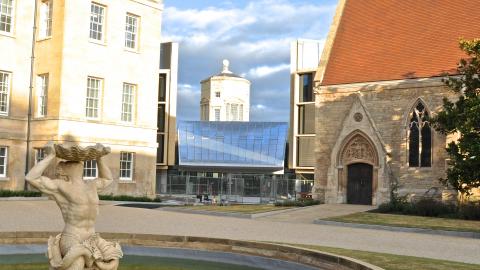 International Conference on Historical Linguistics 
ICHL 25 — Oxford, 1-5 August 2022
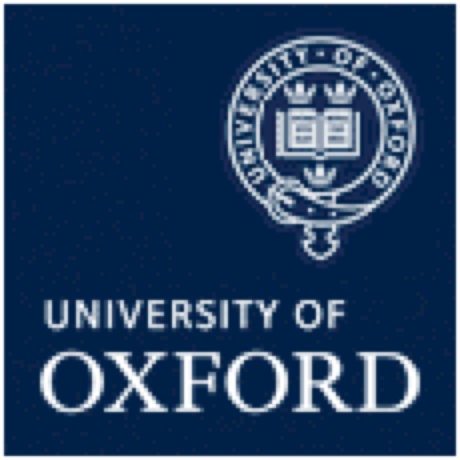 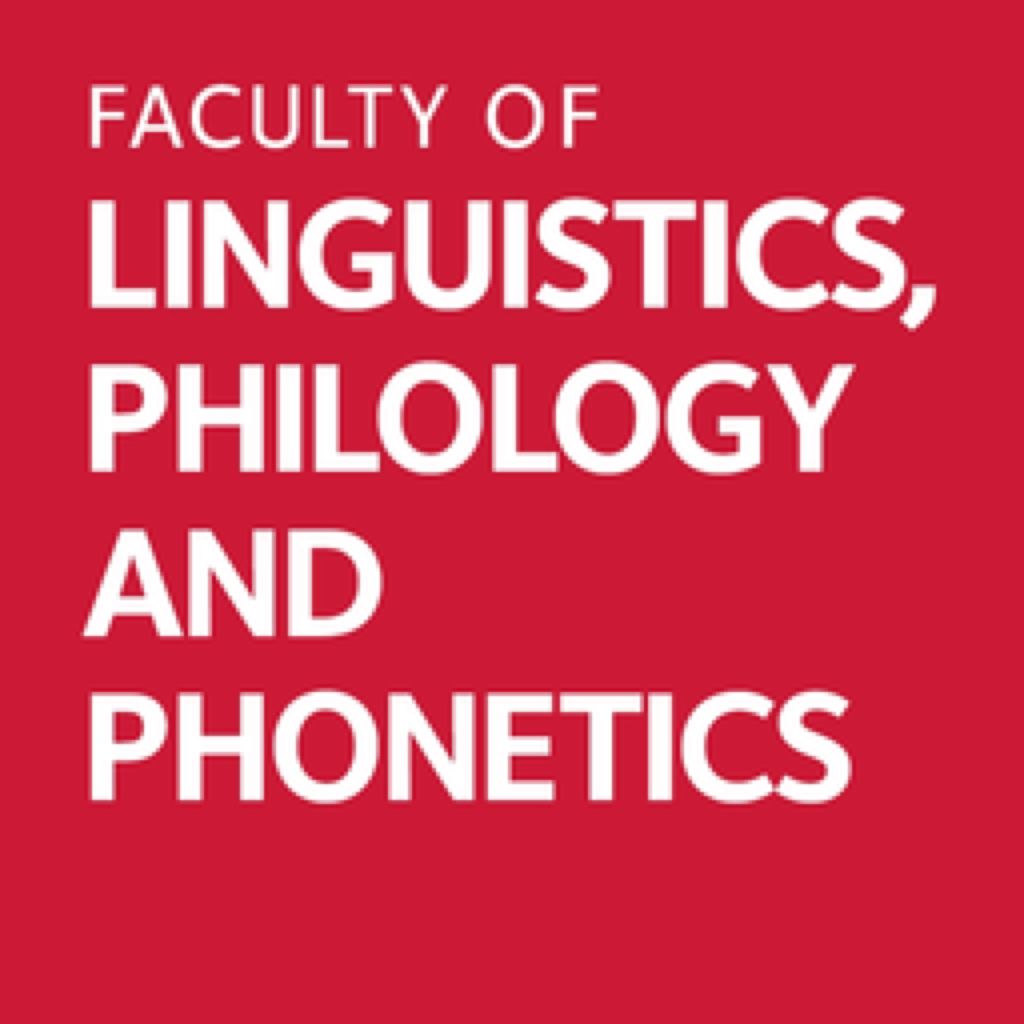 107